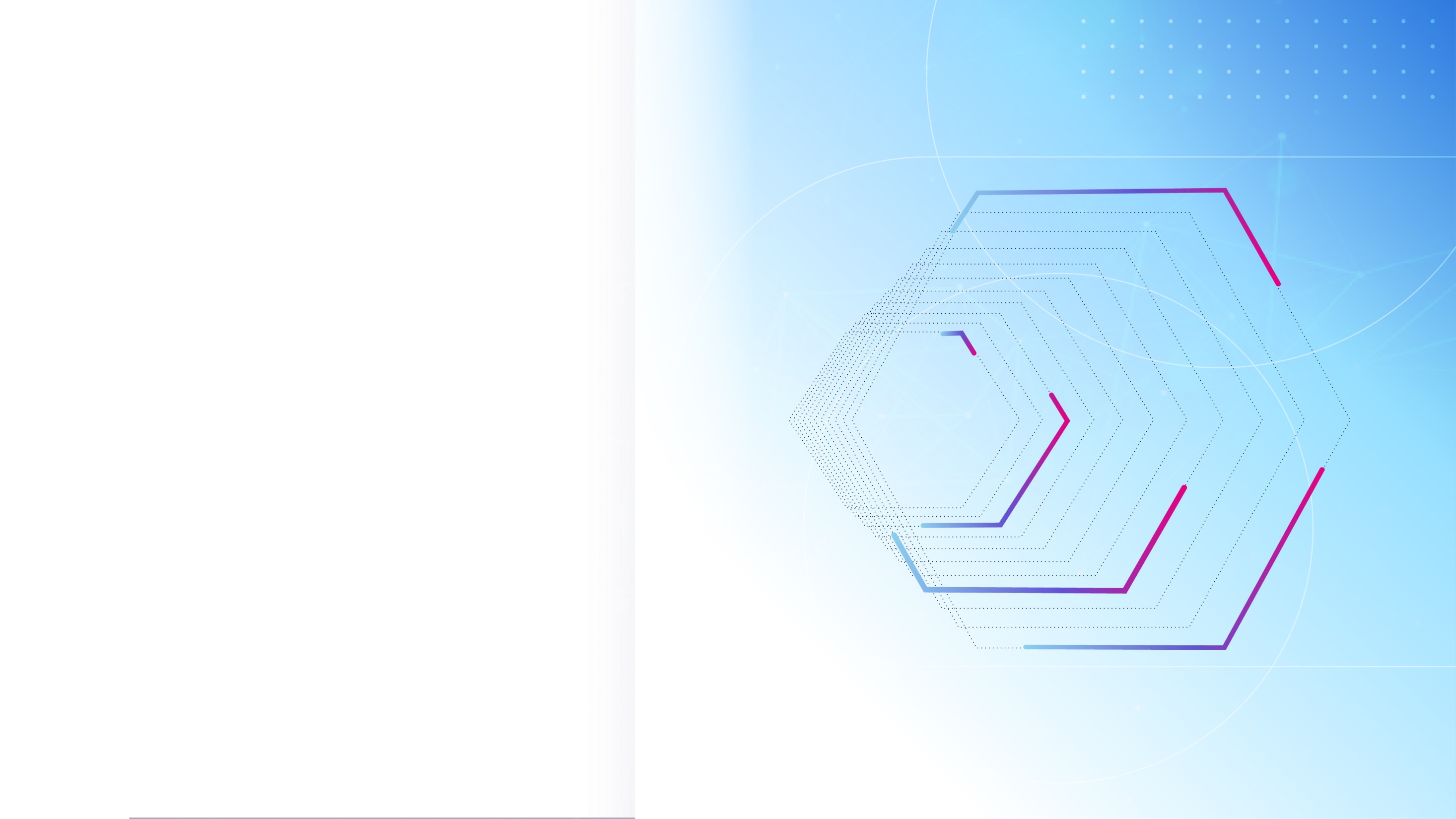 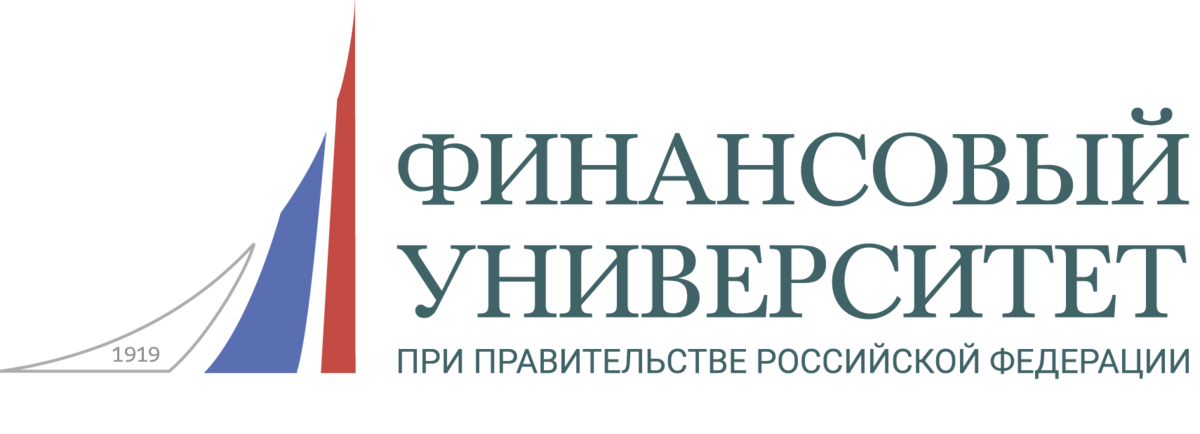 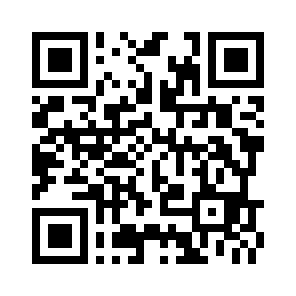 РАЗВИТИЕ КАДРОВОГО ПОТЕНЦИАЛА IT-ОТРАСЛИ
ОБУЧЕНИЕ ТАЛАНТЛИВЫХ ШКОЛЬНИКОВ 
8-11 КЛАССОВ
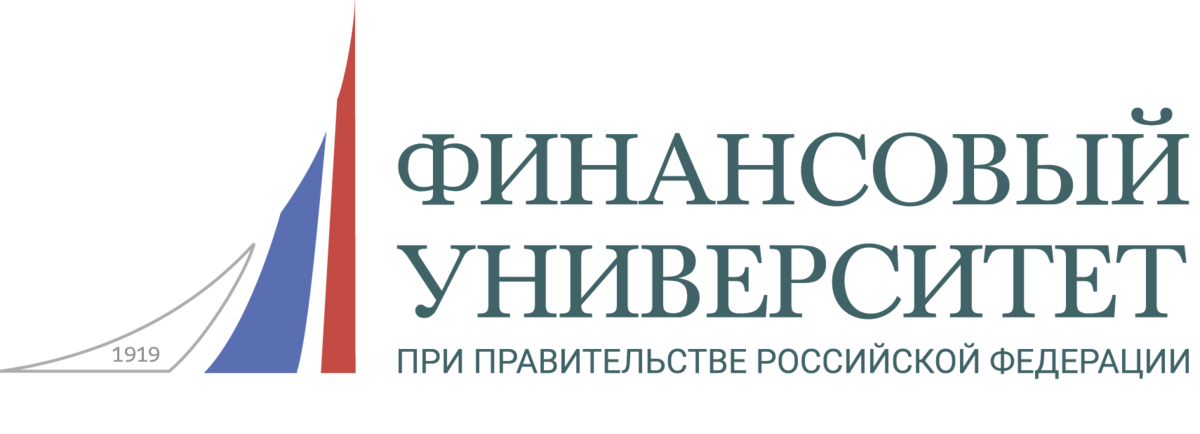 Дополнительный двухлетний курс обучения современным языкам программирования
4 модуля 
по 36 академ. часов каждый
очная 
форма
дистанционная форма
Обучающийся, успешно завершивший обучение в рамках всех 4 (четырех) модулей (т.е. в объеме144 академических часов) получает сертификат  о завершении обучения в рамках дополнительной общеобразовательной программы
Предварительная диагностика / 
анкетирование
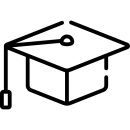 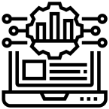 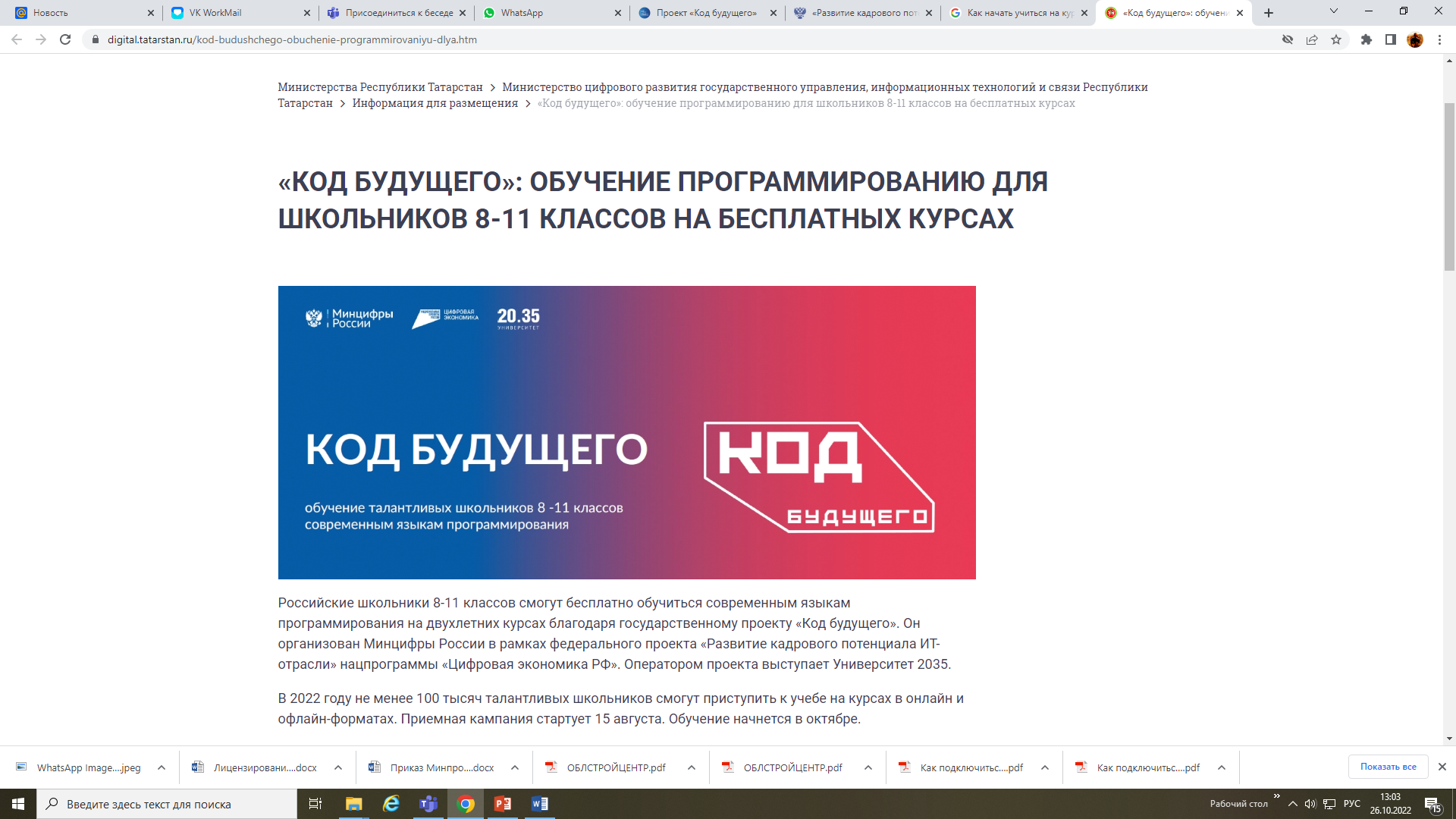 Программа Финансового университета:
ДОПОЛНИТЕЛЬНАЯ ОБЩЕОБРАЗОВАТЕЛЬНАЯ ПРОГРАММА
«Программирование на Python»
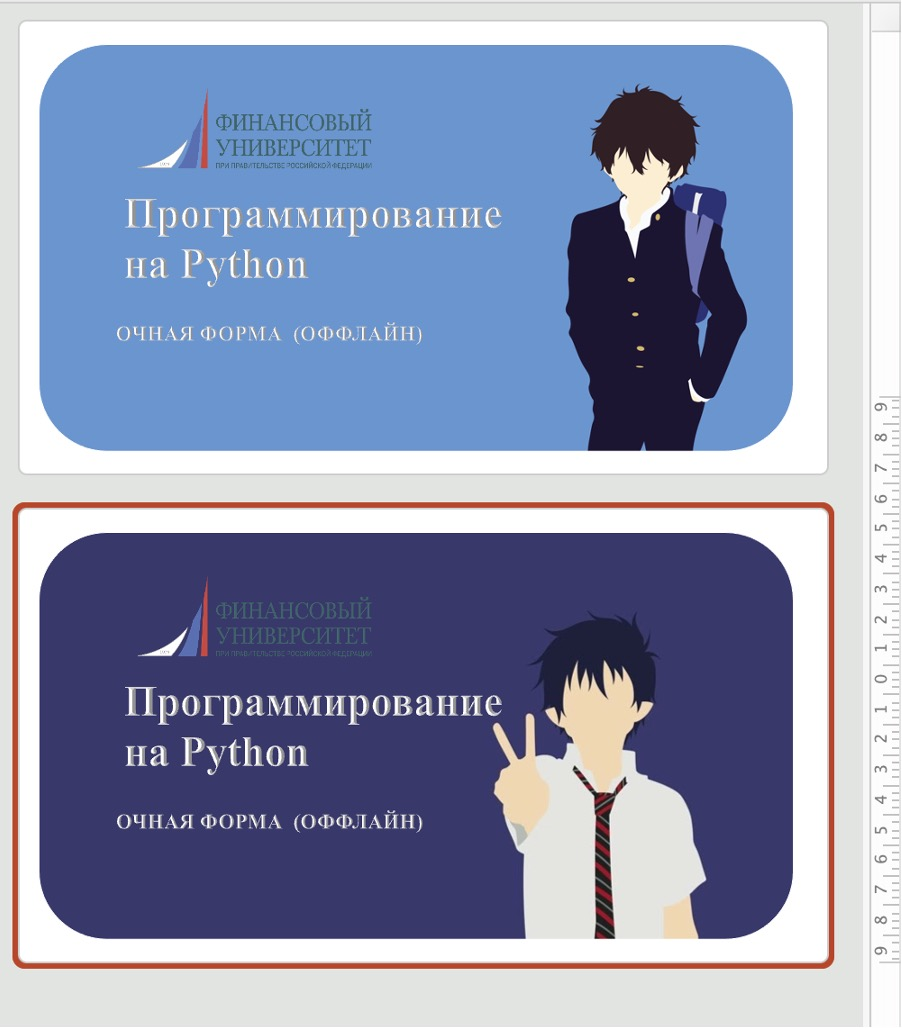 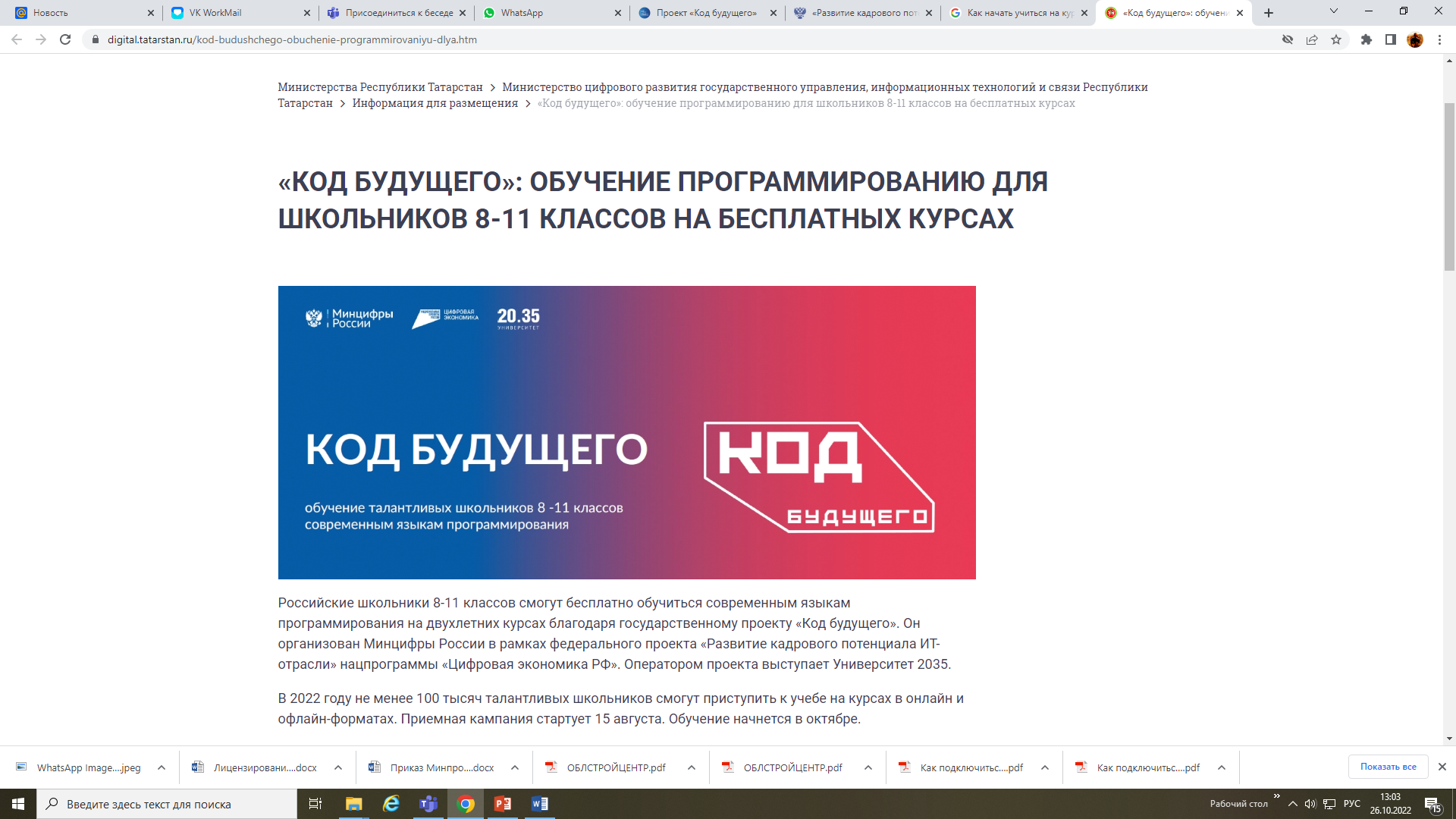 Как начать учиться на курсах бесплатно?
Регистрация 
до 10 ноября 2022 года
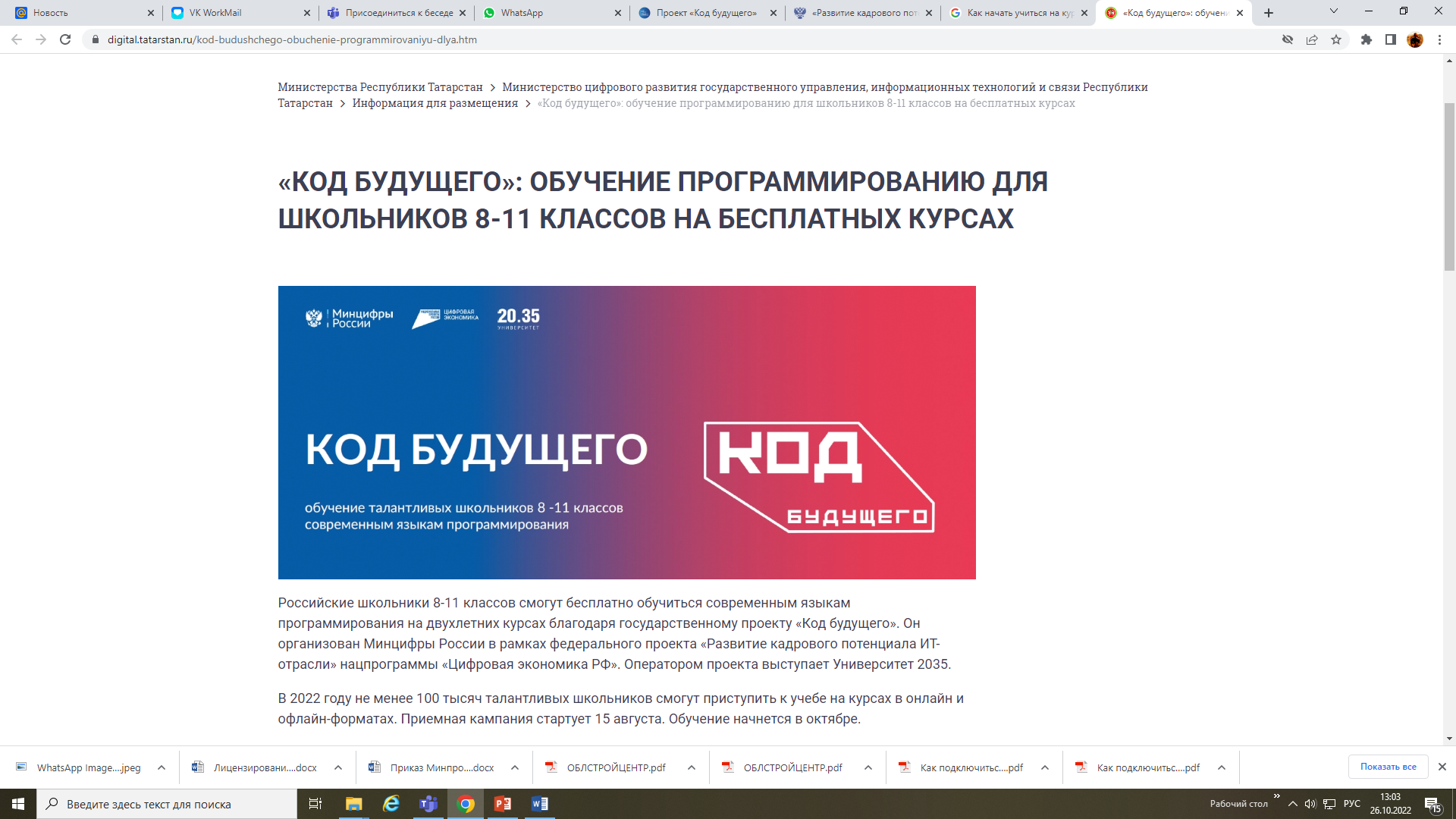 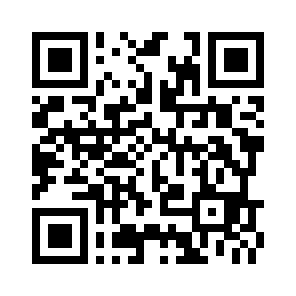 Как подать заявление?
Подать заявление для обучения можно на Портале Госуслуг.
Самостоятельно могут подать заявление школьники, но при условиях:
	• ребята должны быть не моложе 14 лет и иметь паспорт,
	• школьники должны учиться в 8–11 классах,
	• обучающиеся должны быть зарегистрированы в  федеральной государственной информационной системе «Единая система идентификации и аутентификации в инфраструктуре, обеспечивающей информационно-технологическое взаимодействие информационных систем, используемых для предоставления государственных и муниципальных услуг в электронной форме» (ЕСИА).
Родители или законные представители, которые решат подать заявление за школьника, также должны быть зарегистрированы в ЕСИА.
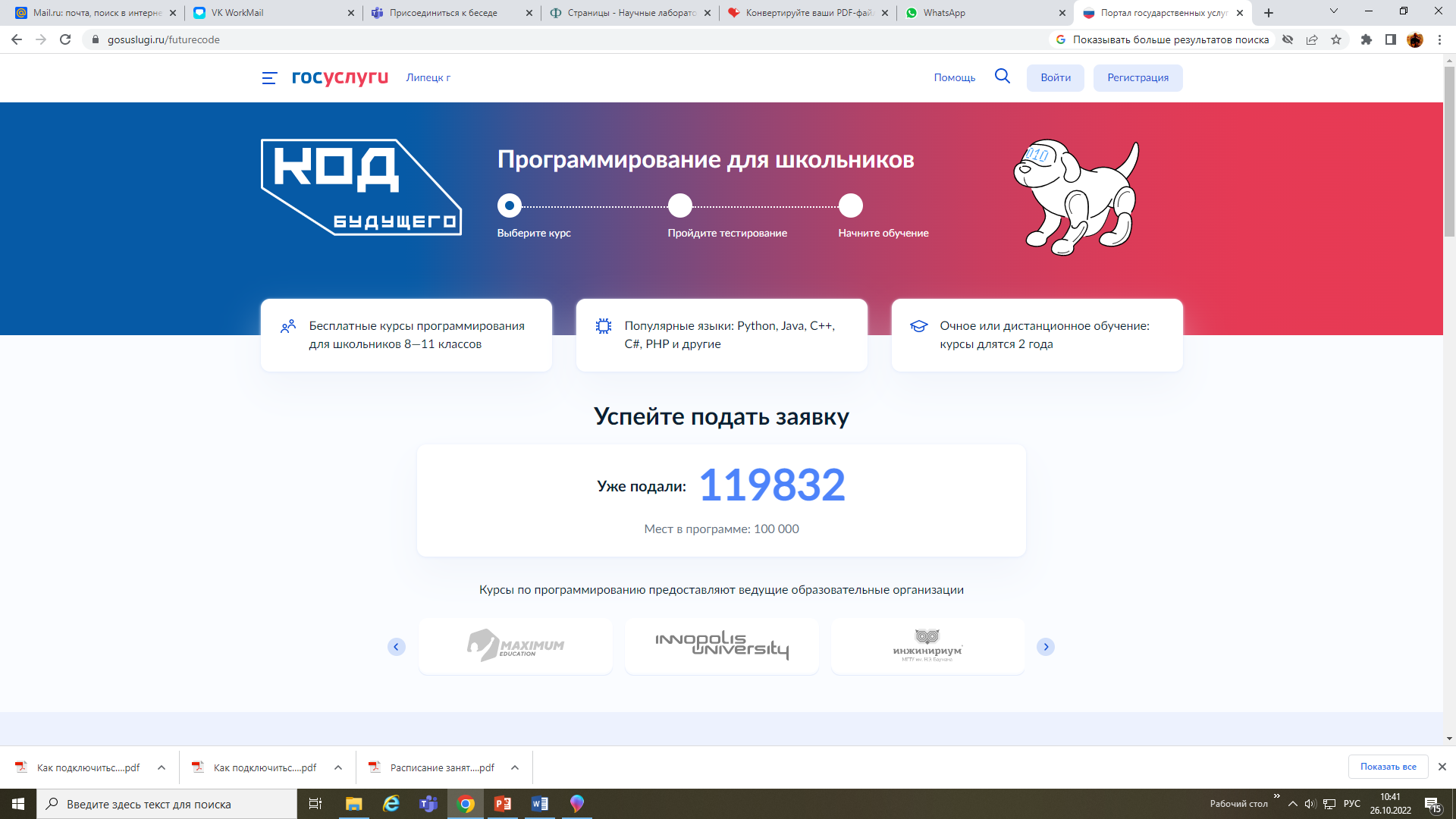 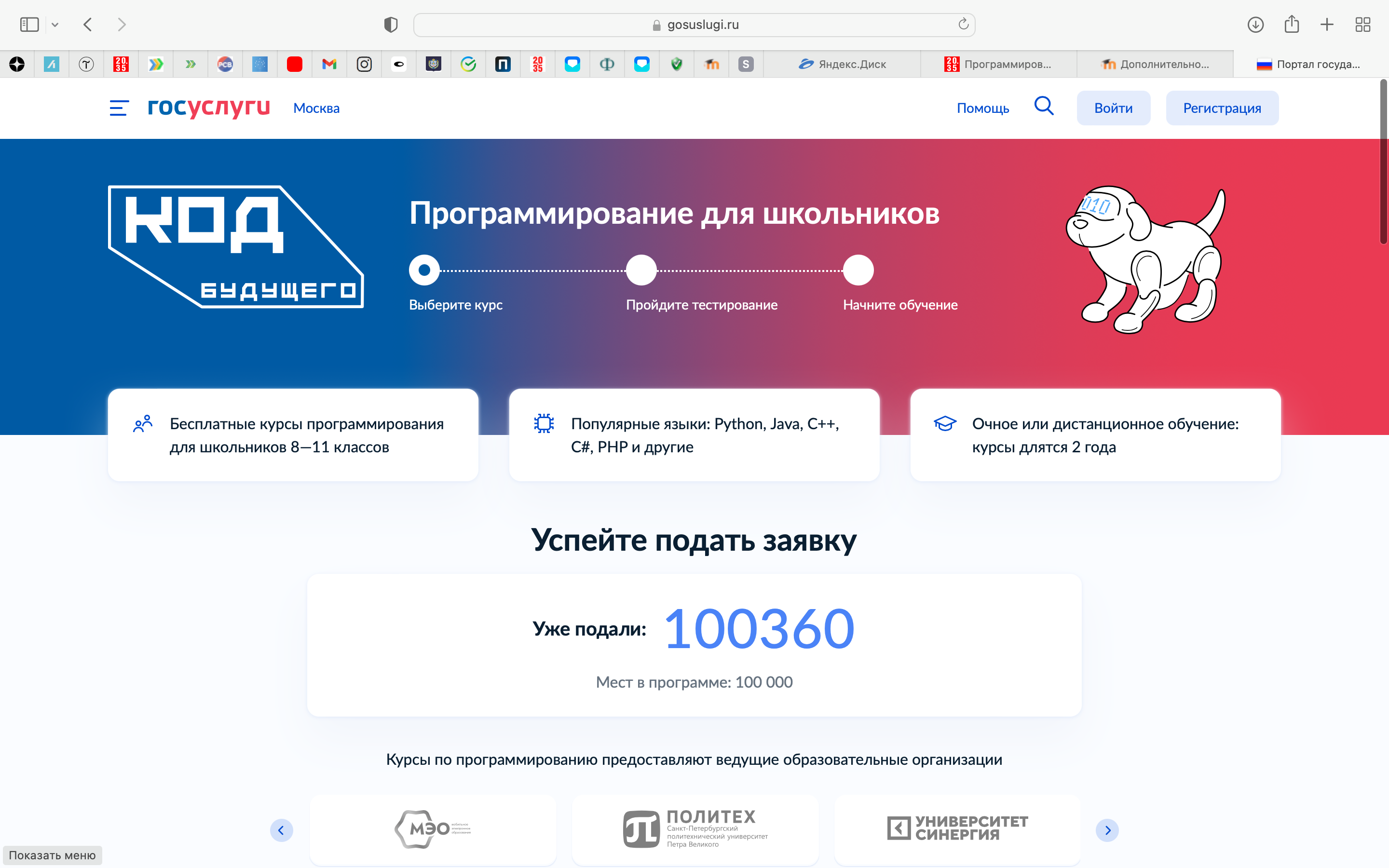 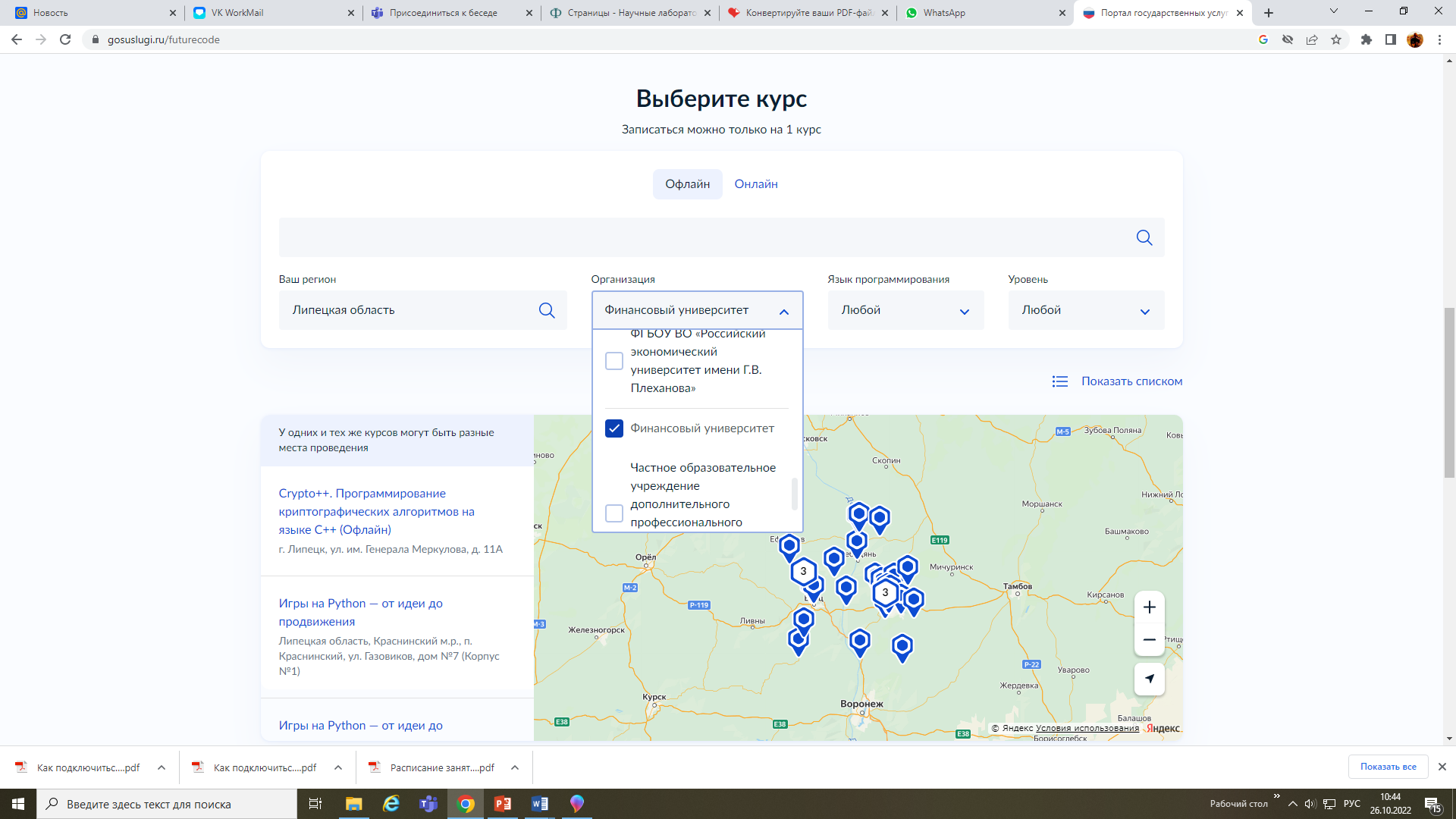 «Программирование на Python»
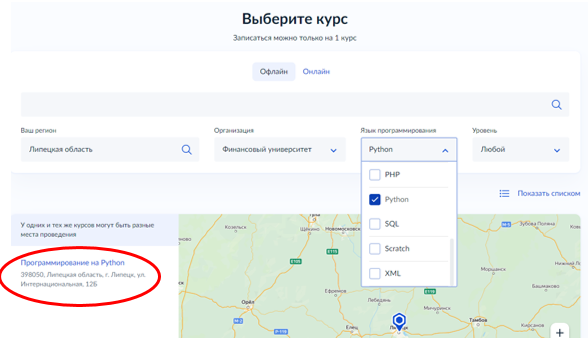 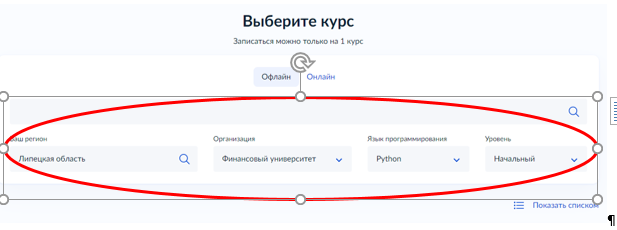 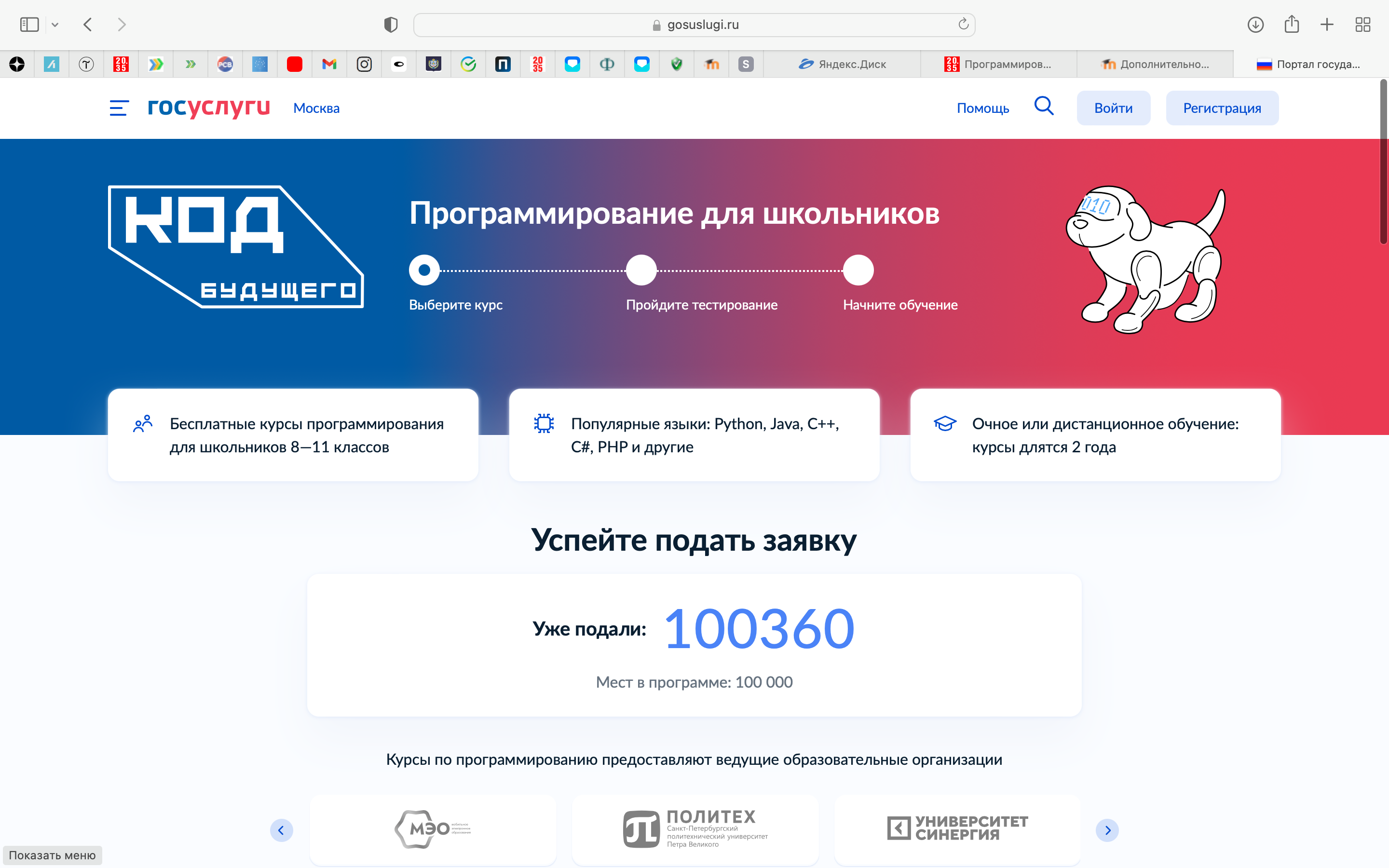 Контакты:
Морозова Наталия Сергеевна, 
заведующий кафедрой «Учет и информационные технологии в бизнесе»
Телефон: +7(4742) 27-09-62; моб. +79601483974
 
Место проведения занятий: 
Липецкий филиал Финуниверситета
г. Липецк, ул. Интернациональная, д. 12б
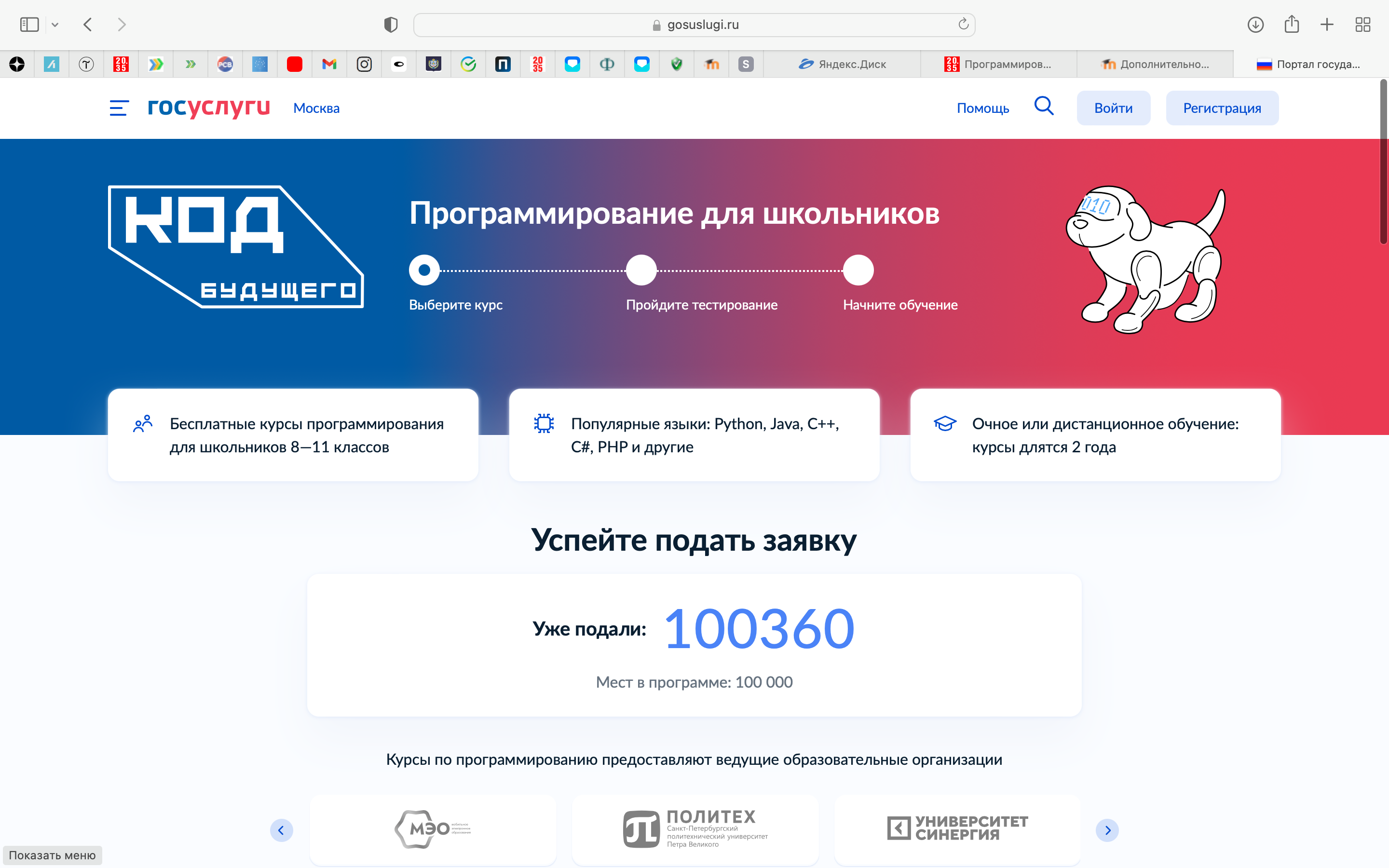 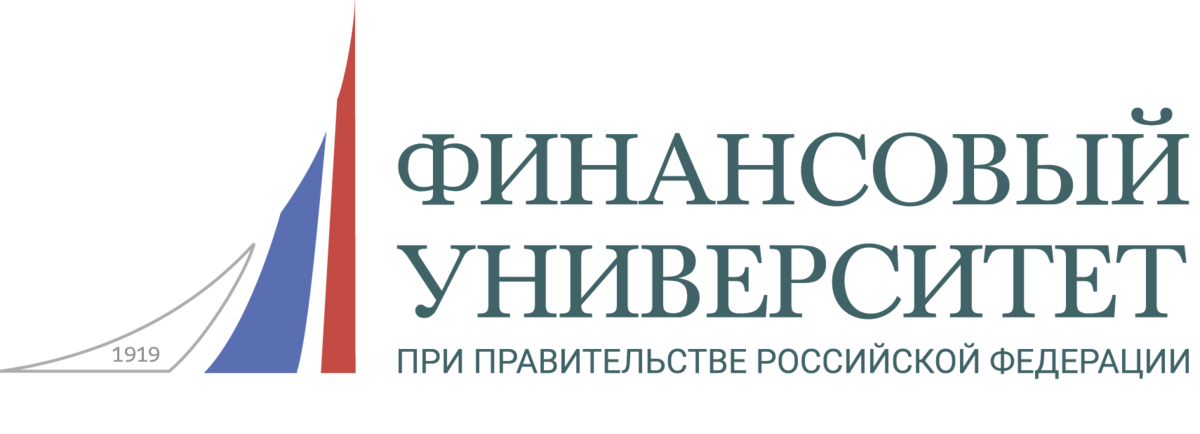 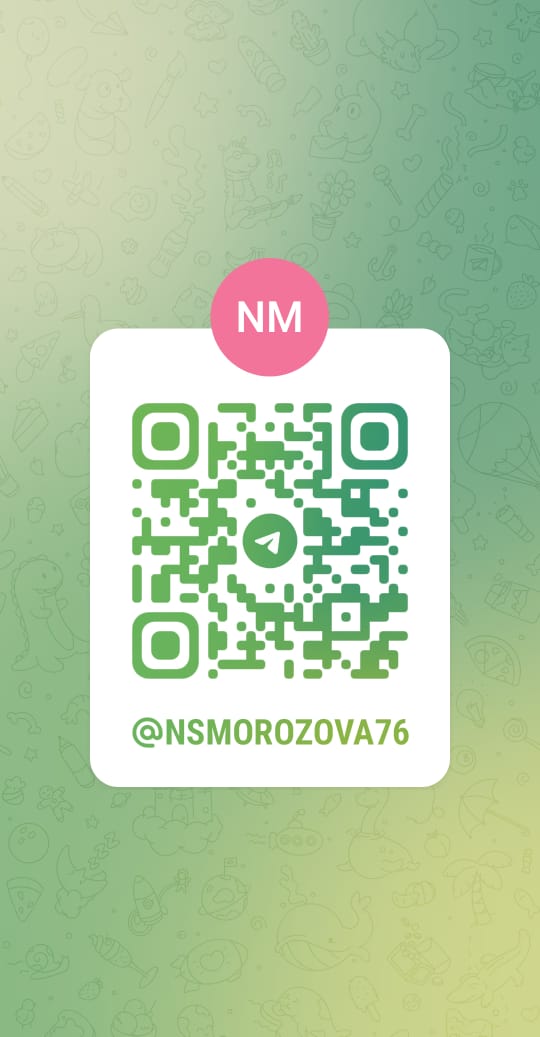 Включайтесь в реализацию федерального проекта!
Руководитель проекта:
Сурова Надежда Юрьевна